Сказка ложь, да в ней намек! Добрым молодцам урок. ( А. С. Пушкин)
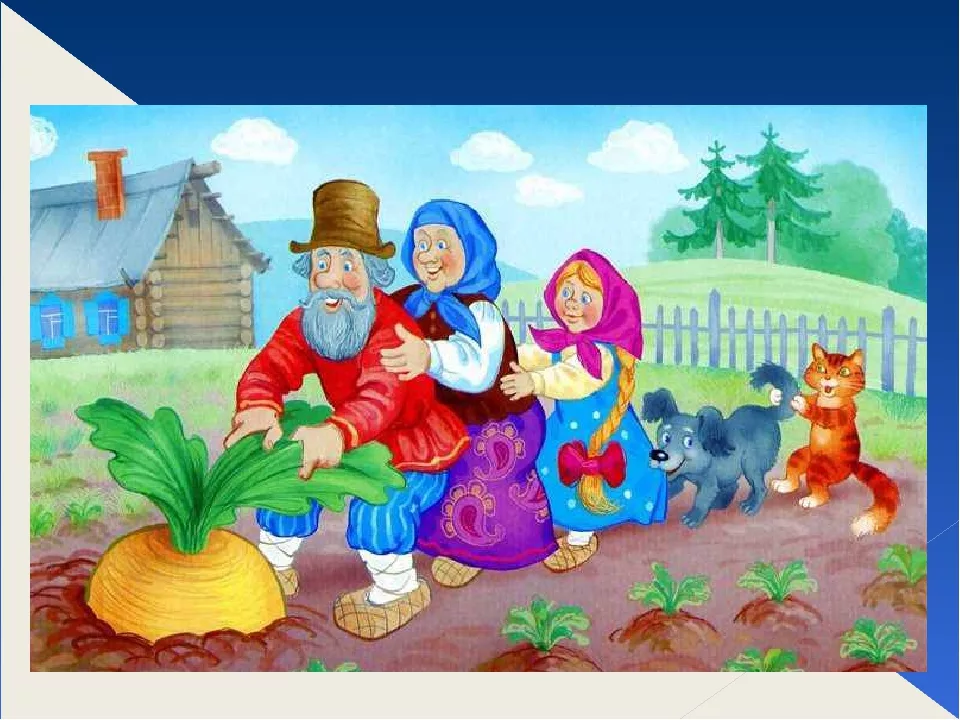 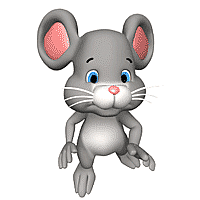 Репка
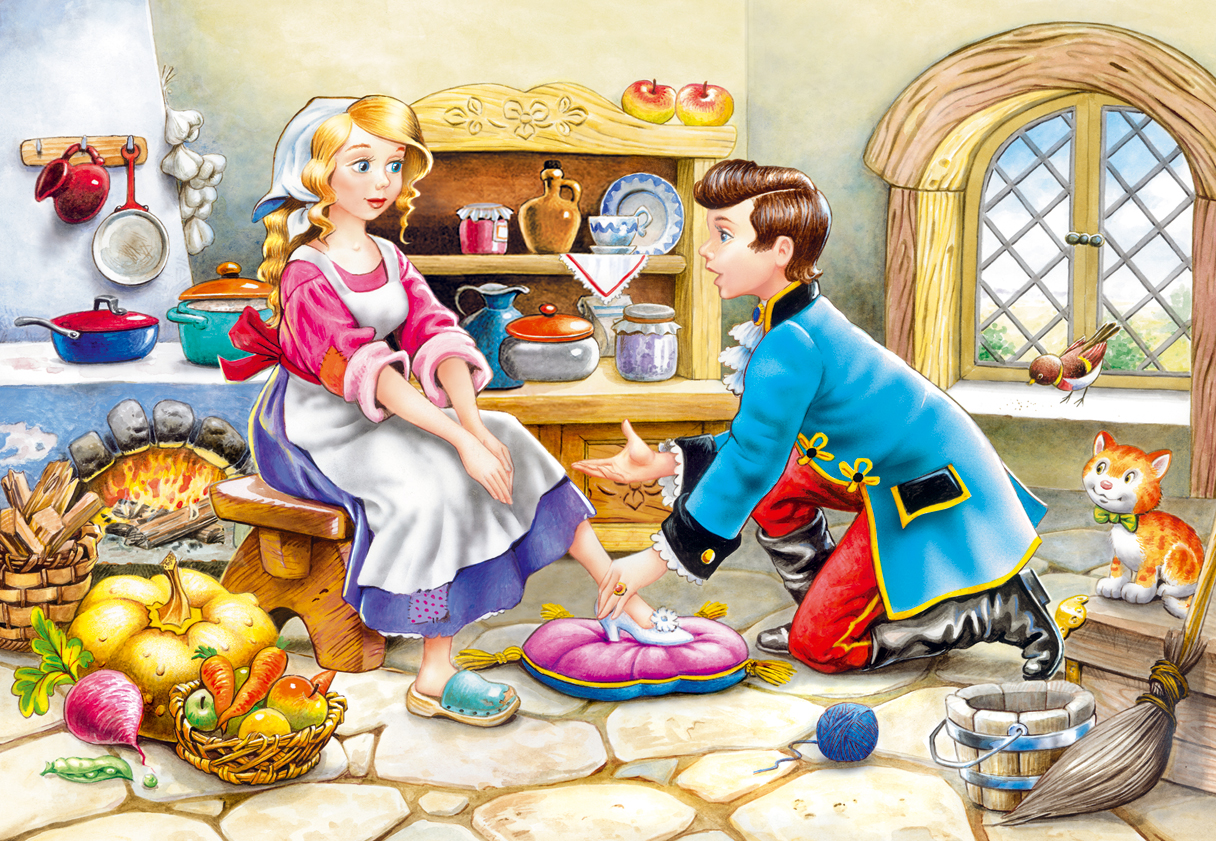 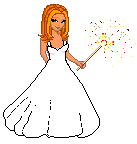 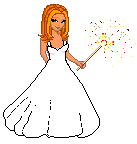 Золушка
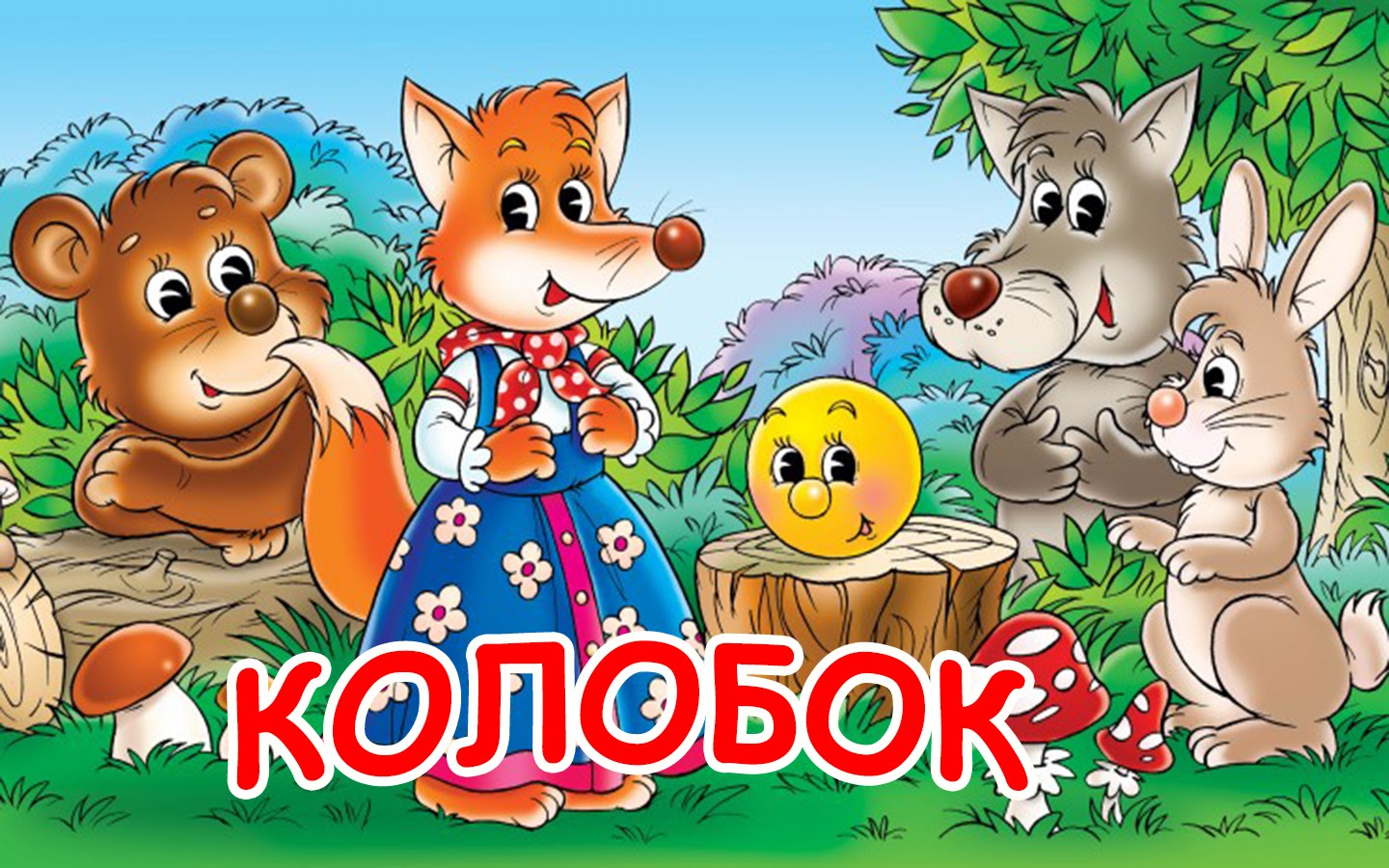 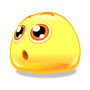 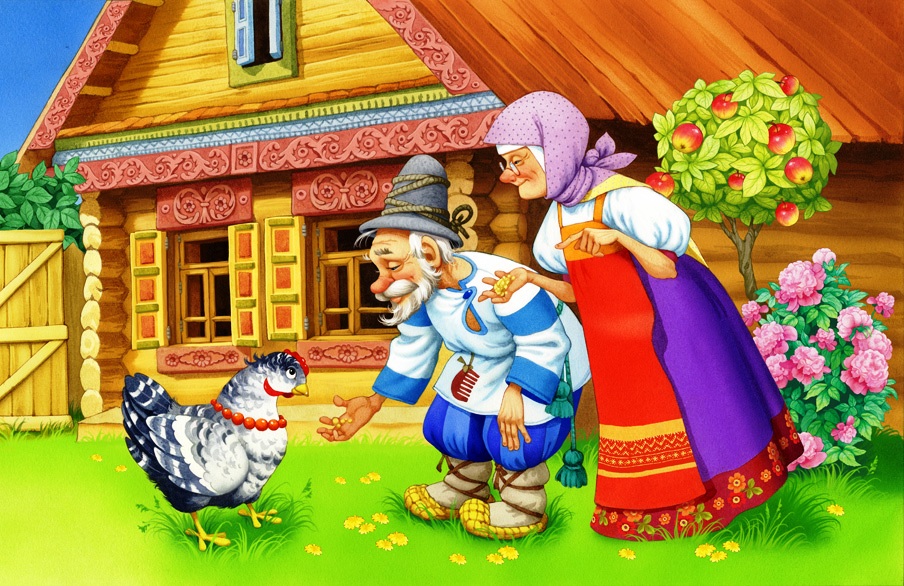 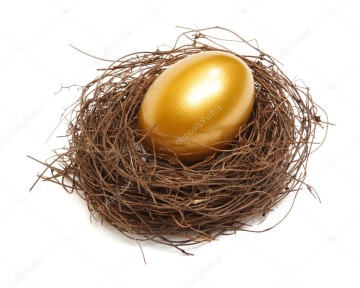 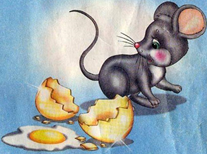 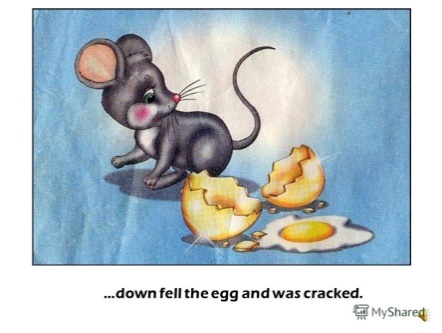 Курочка РЯБА
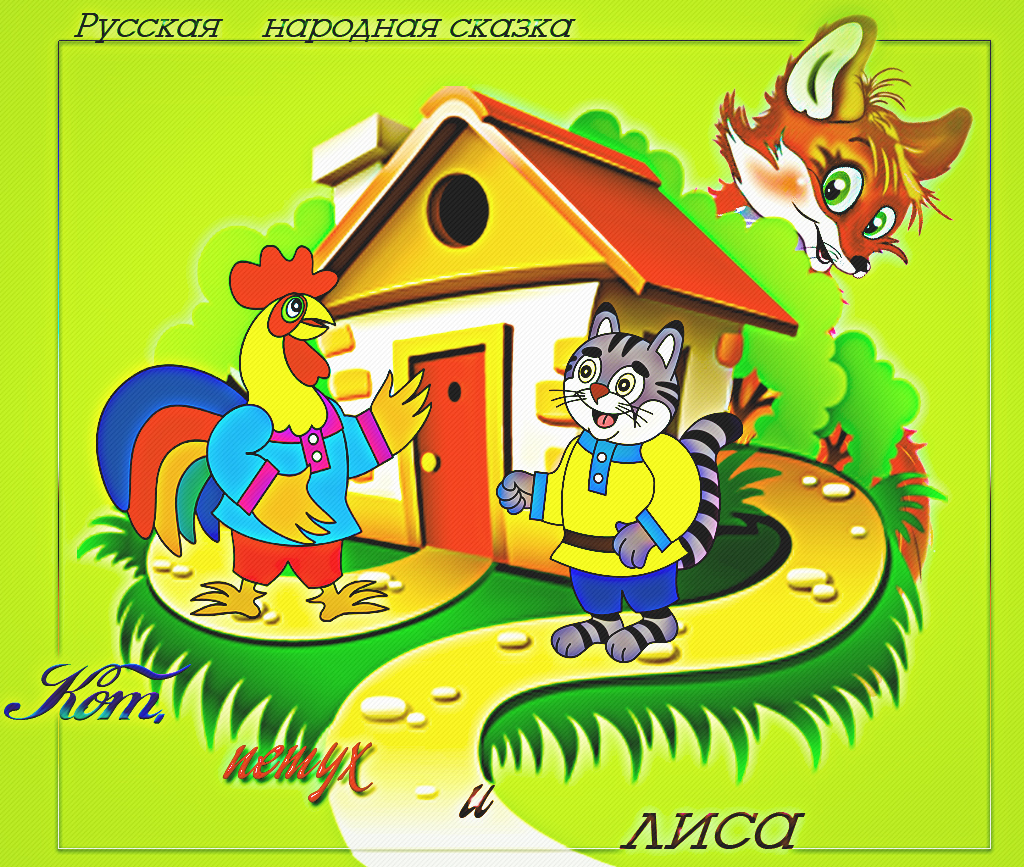 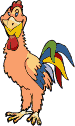 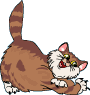 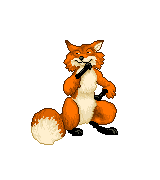 три
поросёнка
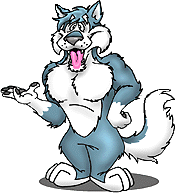 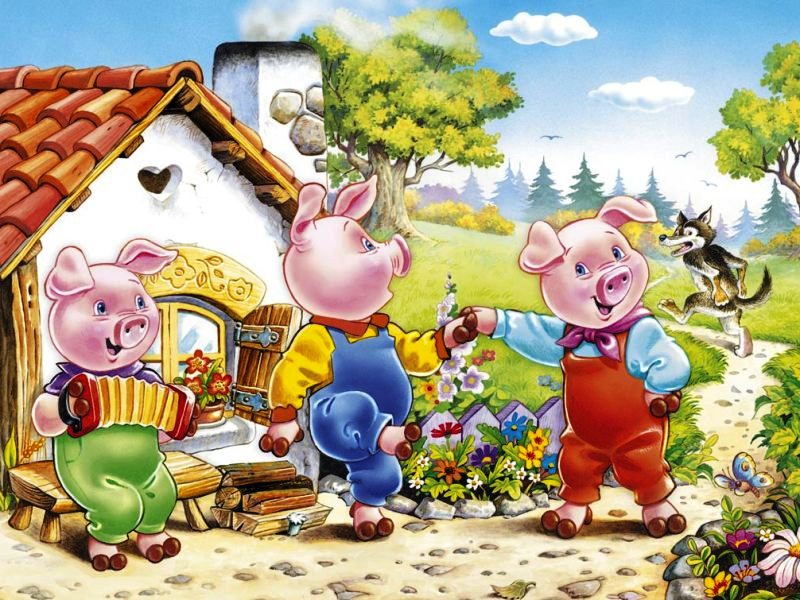 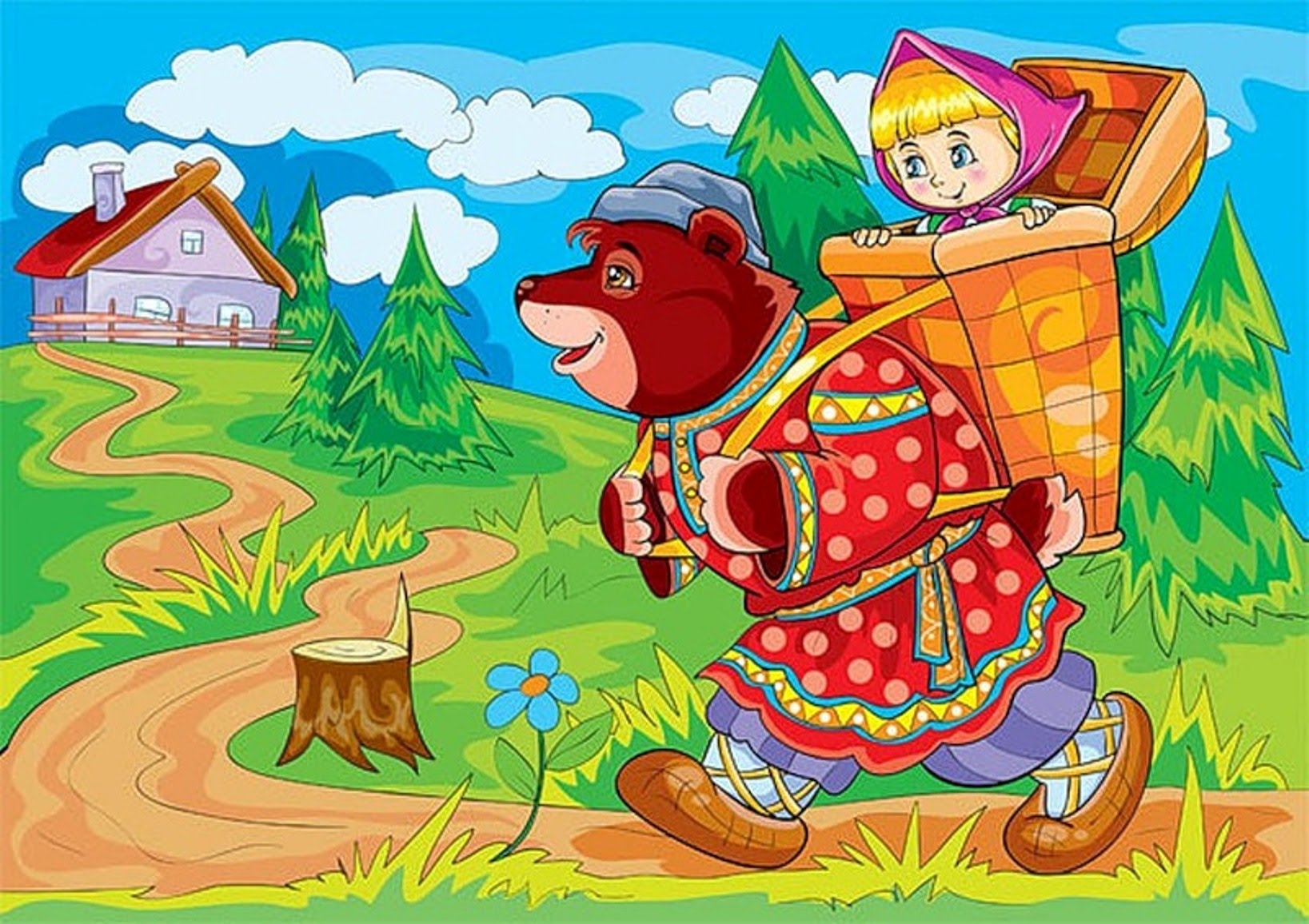 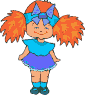 Маша и медведь
Спасибо за внимание